государственное бюджетное общеобразовательное учреждение 
Самарской области основная общеобразовательная школа с. Песочное муниципального района Безенчукский Самарской области
Презентация к методической разработке урока  музыки
 посвященная75-летию Победы в Великой Отечественной Войне
« Песни военных лет»
(для учащихся 7-х классов)
Подготовила:
                                                        учитель музыки
                                                   Трошина О.В.
Безенчук
2019
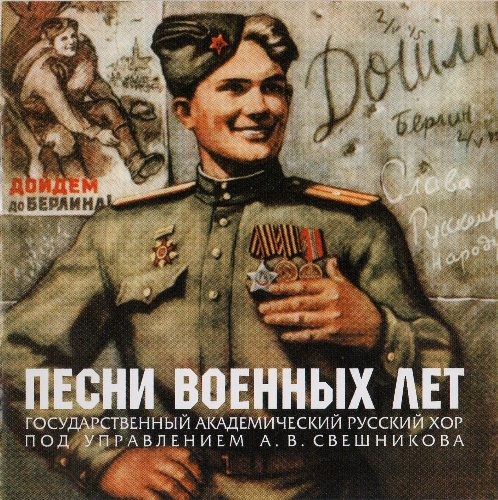 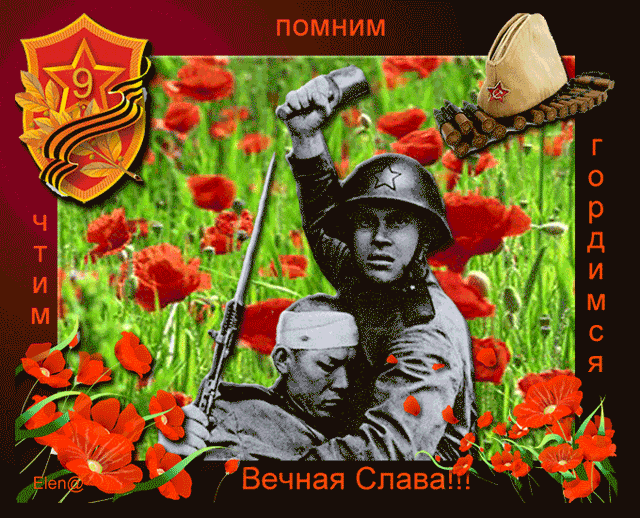 Кто сказал, что надо бросить Песню на войне?
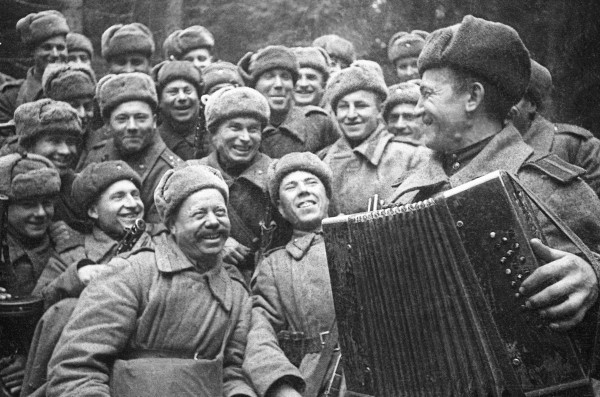 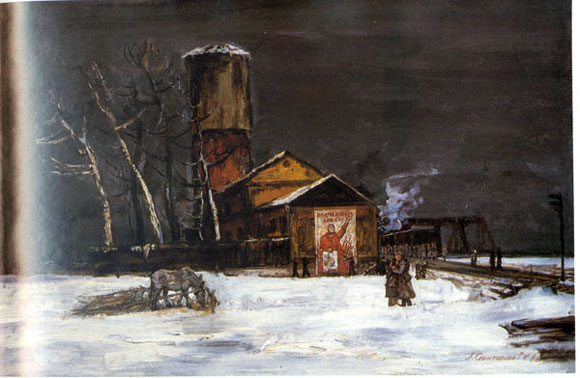 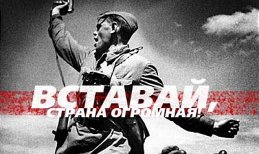 «Священная война»
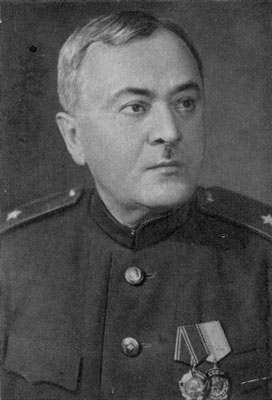 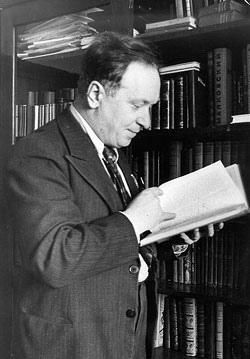 Поэт – 
ВасилийИванович
Лебедев-Кумач
Композитор – 
Александр Васильевич Александров
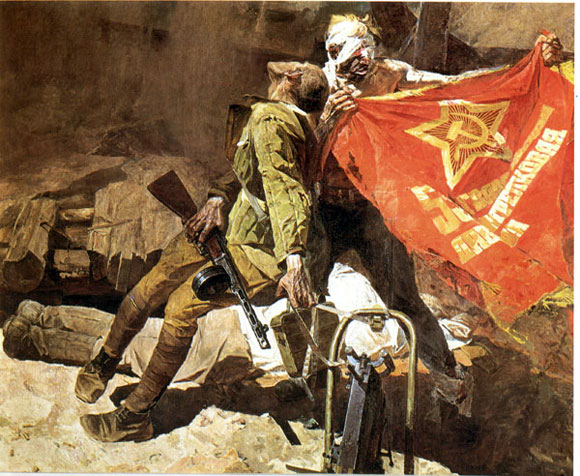 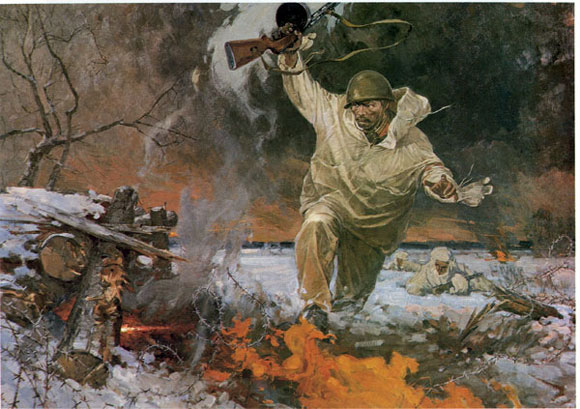 «Катюша»
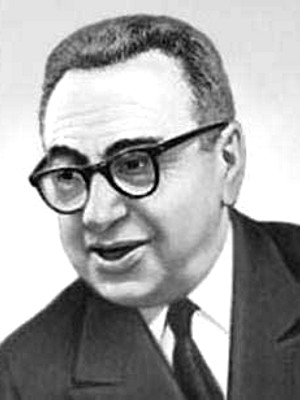 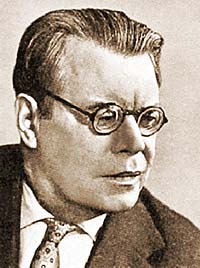 Поэт – 
Михаил Васильевич Исаковский
Композитор – 
Матвей Исаакович Блантер
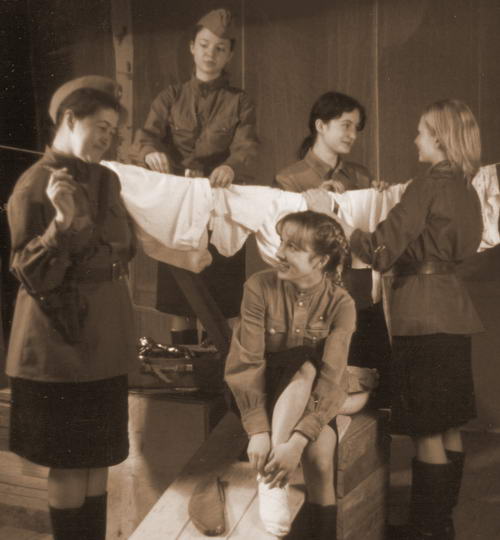 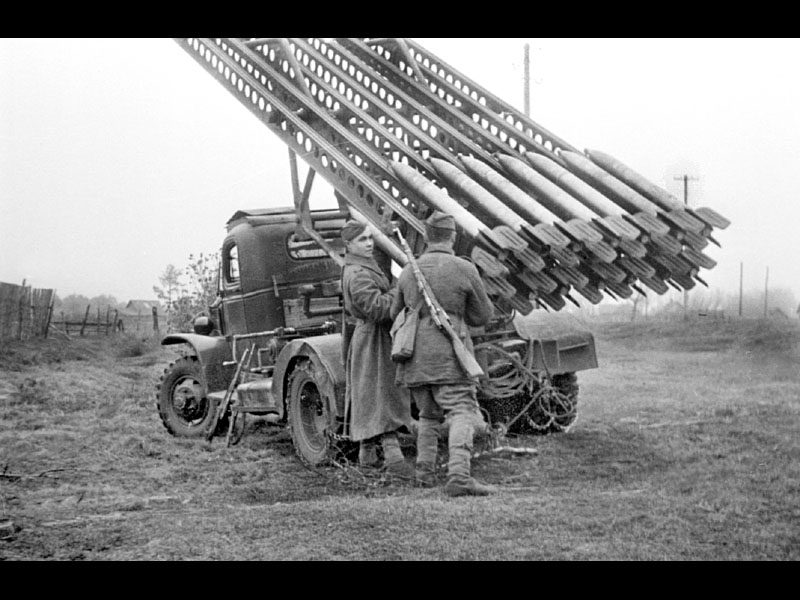 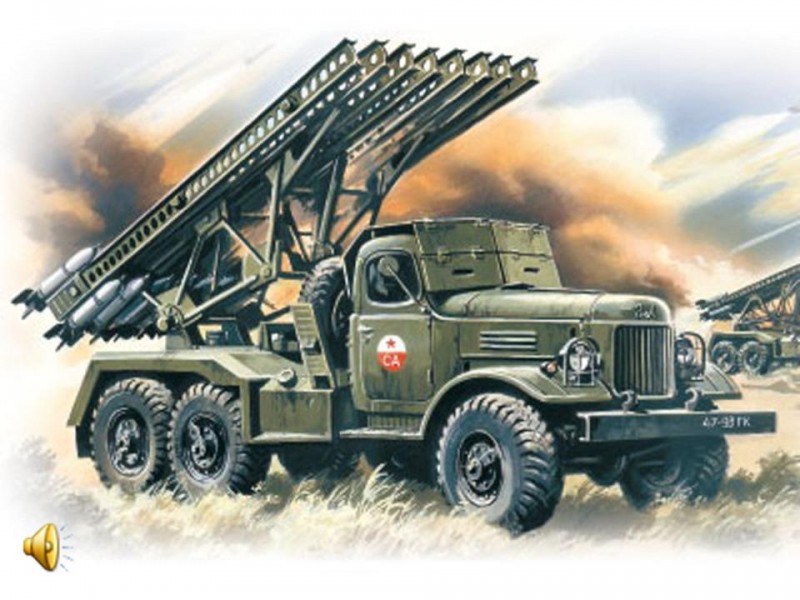 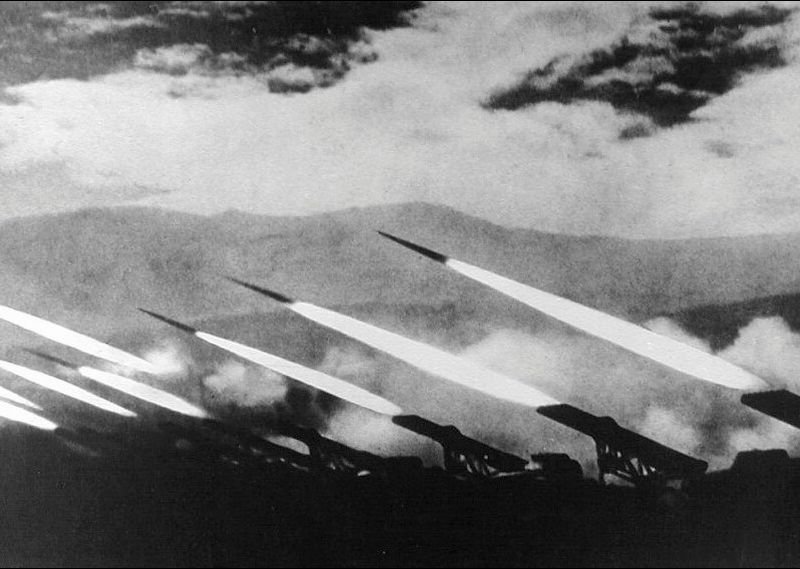 Памятник Катюше во Владивостоке
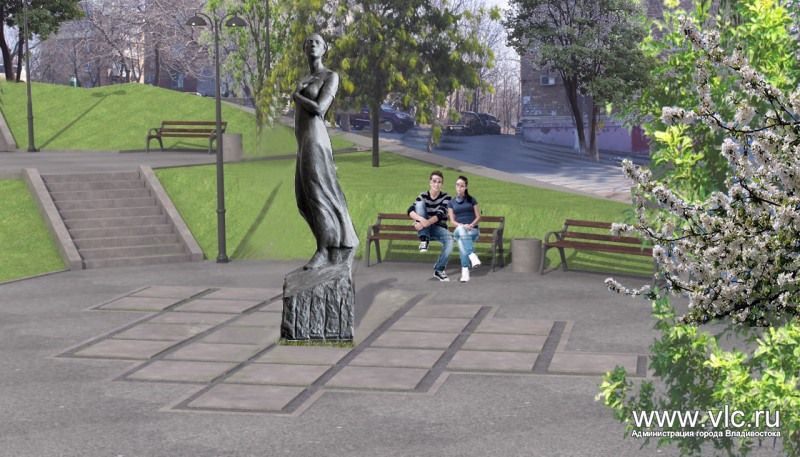 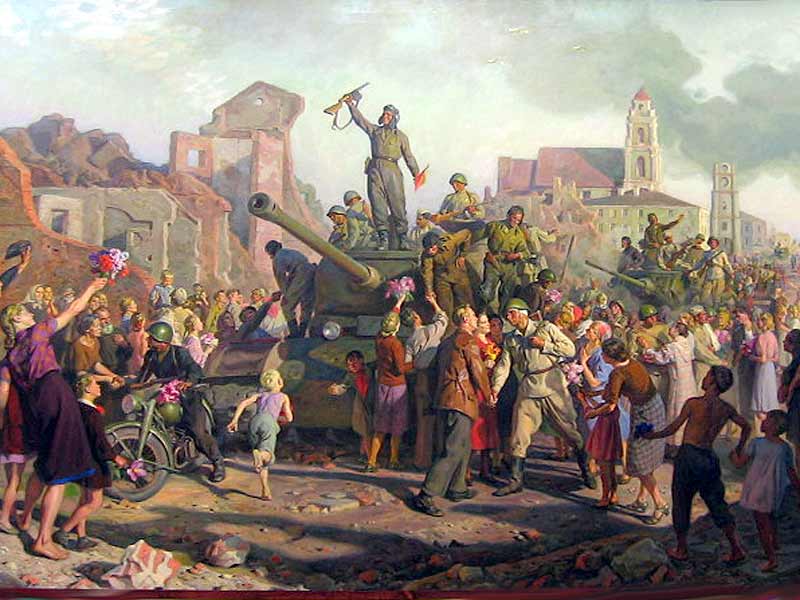 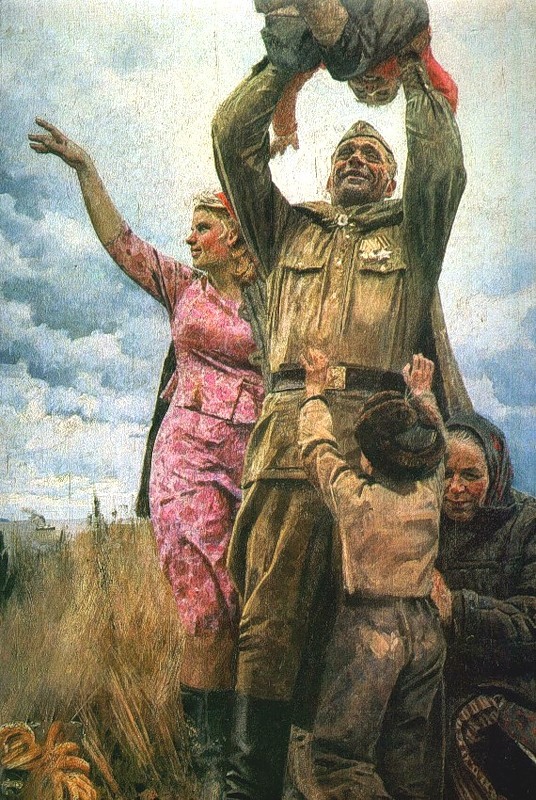 «День Победы»
сл. В. Харитонова   
 муз. Д. Тухманова
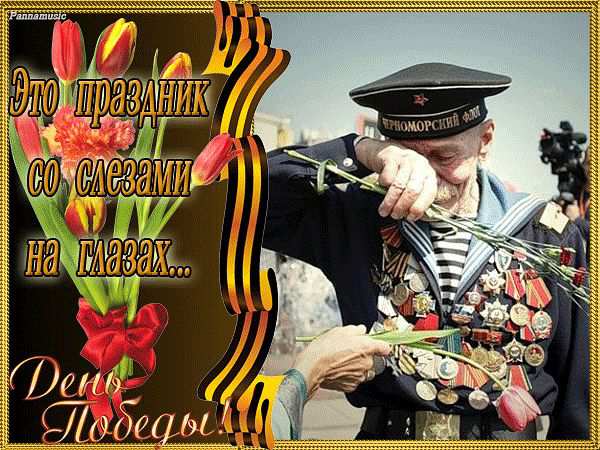 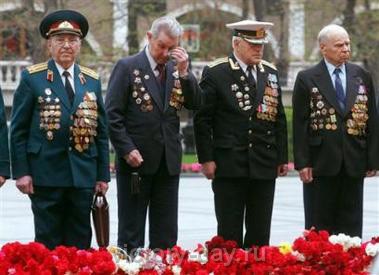 …Это бессмертные песни! 
Потому что в них отразилась большая душа народа!
Для многих нынешних мальчишек и девчонок Великая Отечественная война – это далекое прошлое. Прошлое, которое возвращается к ним через музыку, живопись, книги.
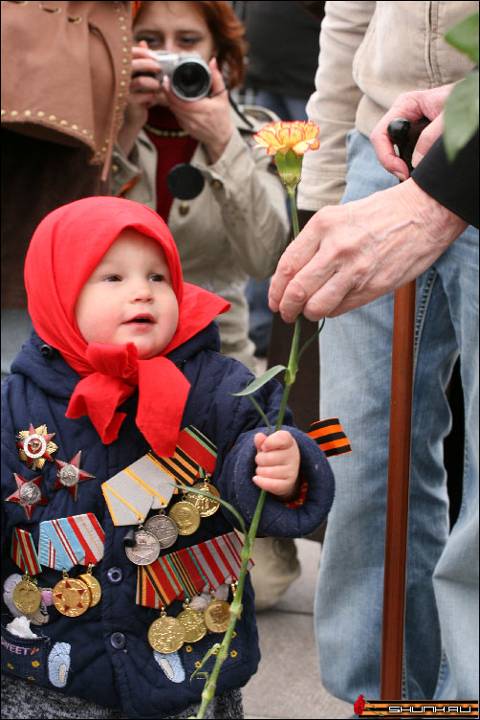 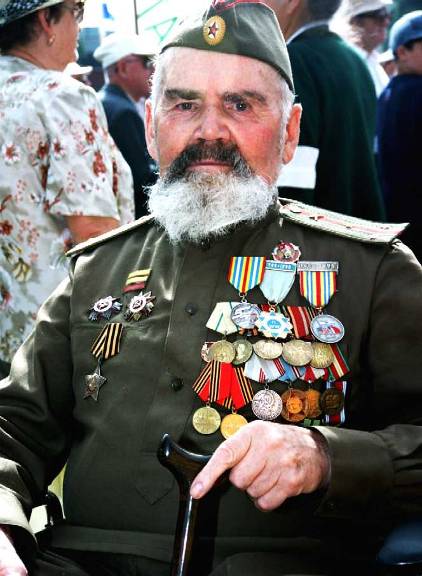 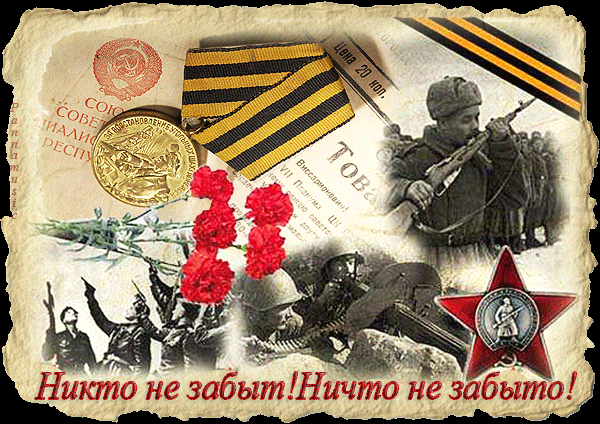